«Что было –     что есть»
Дидактическая игра       «Что было – что есть»
В старшем дошкольном возрасте  у многих детей интерес к технике носит устойчивый характер. Желание быстрее вырасти малыши нередко связывают с мечтой водить машину, запускать в космос ракеты, водить корабли, самолёты, трактора. Не в меньшей мере внимание детей привлекает и бытовая техника. Дети мечтают, а мир техники становится им ближе благодаря игрушкам.  Но одних игрушек для этого недостаточно. Нужны яркие впечатления от окружающей действительности, неотьемлимой  частью которой являются    игры-путешествия в прошлое предметов.                                                                                                                                            Показывая ребёнку, как человек изменял предметы, делал их более удобными и полезными, мы открываем перед ним перспективу: как ещё можно изменить предмет, сделать его красивее и полезнее.                                                                              В результате проведения цикла игр-путешествий ретроспективный взгляд ребёнка становится средством его восприятия и познания окружающего предметного мира.   Пусть его природное любопытство перейдёт в любознательность  и останется с ним на всю жизнь.                                                                                                                                                               Предлагаю Вашему вниманию презентацию «Что было – что есть», которая поможет детям найти прообразы предметов старины в нашей жизни (печь – микроволновка,  веник – пылесос).
Цель игры:   учить детей определять прообразы предметов быта прошлого и предметов техники настоящего.  Вызвать интерес к предметам рукотворного мира прошлого. Развивать  мышление, речь.
Игровые действия: Педагог раздаёт детям карточки с  одним предметам техники настоящего времени. Остальные карточки с одним предметом размещаются на столе или мольберте. Дети поочерёдно называют изображённый предмет, рассказывают для чего он нужен и где используется человеком (кухня, гостиная, т.д.) и подыскивают ему его прообраз в прошлом.  Ответ проверяется с помощью карточки с двумя изображёнными предметами.
Игровые правила: 1. Дети отвечают по очереди, не перебивая друг друга и не подсказывая.
     2. За правильный ответ дети получают карточки с изображением двух предметов.

ЖЕЛАЕМ УСПЕХА В ИГРЕ!
Корыто
Стиральная машина
Чугунок
Мультиварка
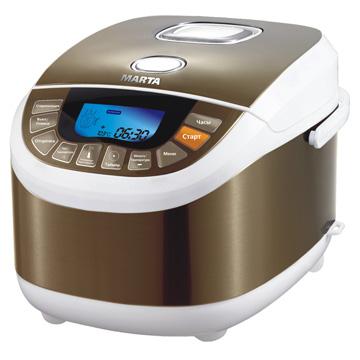 Котелок
Электрический   чайник
Печка
Микроволновая печь
Костёр
Электроплита
Огонь
Электрообогреватель
Веник
Пылесос
Лодка
Пароход
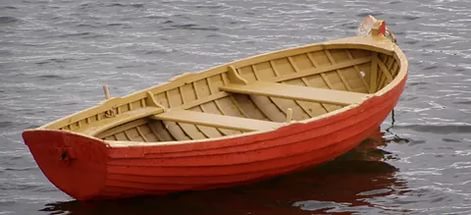 Иголка
Швейная  машина
Телега
Автотранспорт
Счёты
Калькулятор
Веер
Вентилятор
Свеча
Люстра